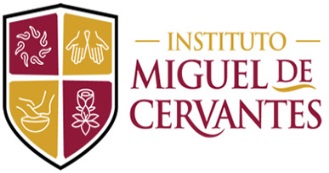 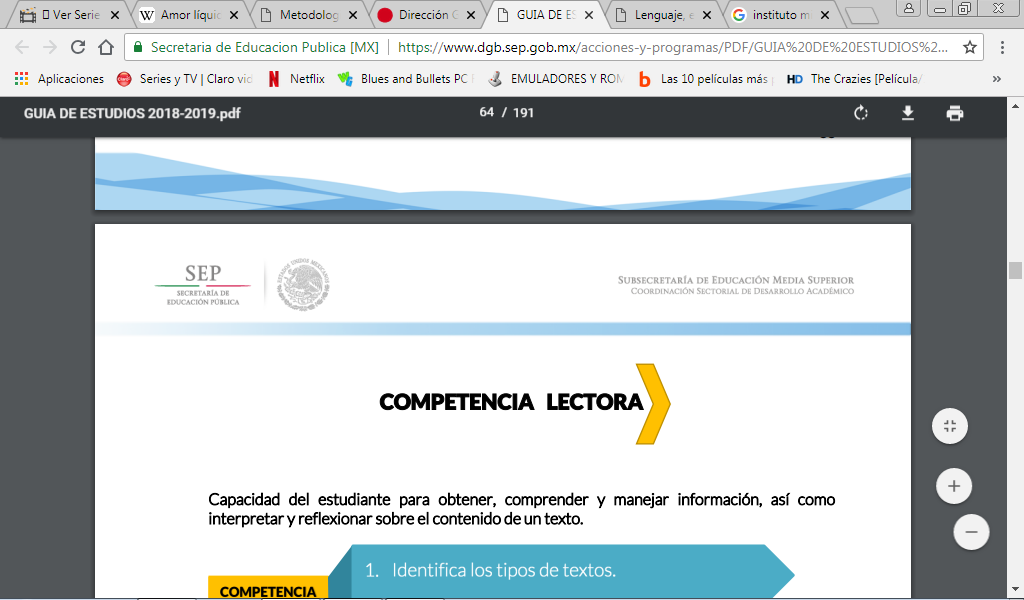 SECRETARIA DE EDUCACIÓN PÚBLICASUBSECRETARÍA DE EDUCACIÓN MEDIA SUPERIOR “INSTITUTO MIGUEL DE CERVANTES”DOCENTE: J. SALVADOR DÍAZ AVILEZCARÁTULA DE ASIGNATURAMATERIA: METODOLOGÍA DE LA INVESTIGACIÓN
Fechas y duración de bloques
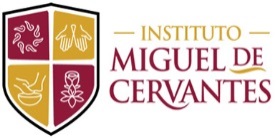 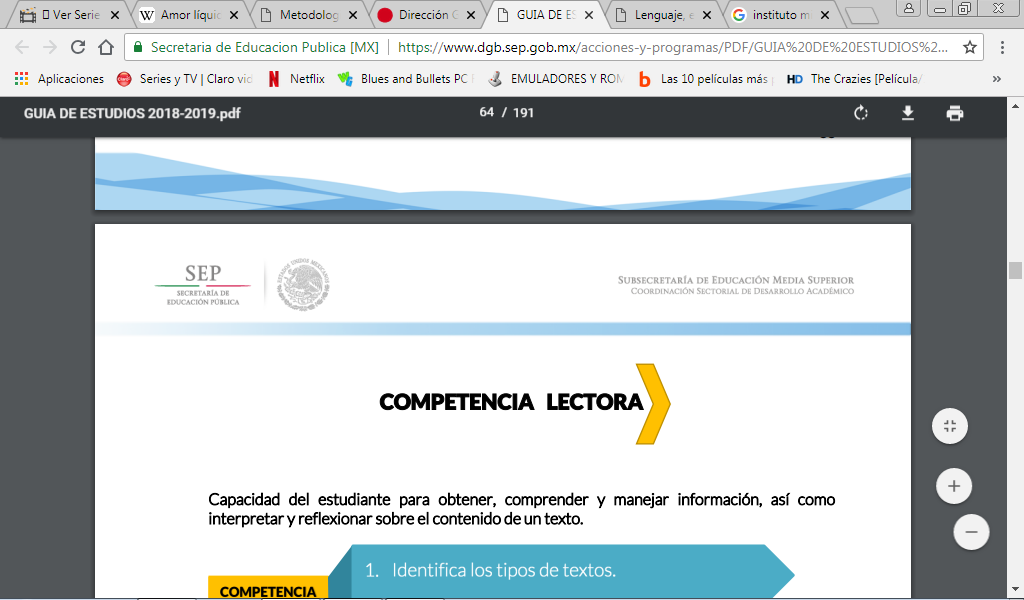 Bloque I. 

Bloque II. 

Bloque III.
Contenido temático
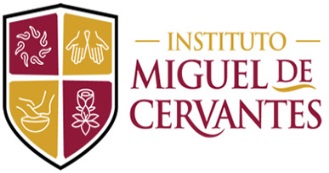 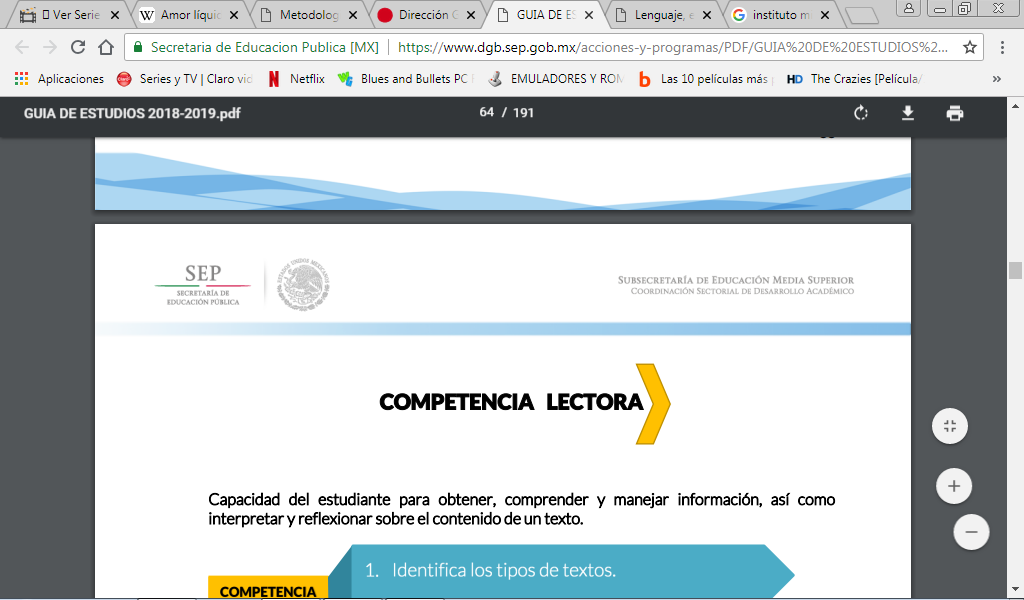 Bloque I. 

1.1. ¿Dónde nace la investigación y para qué investigar? Antecedentes de la Metodología de la investigación	

1.2. ¿Cuántas forma de investigación existirán? Tipos y características de la investigación								
1.3. ¿Cómo se forma el conocimiento en la actualidad? 								
1.4. ¿Cómo y de qué va la investigación en México y el mundo?								
1.5. ¿Dónde obtener información? Uso de diversas fuentes de información
Contenido temático
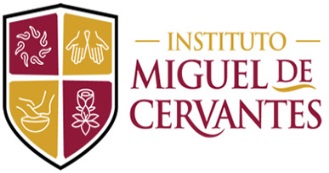 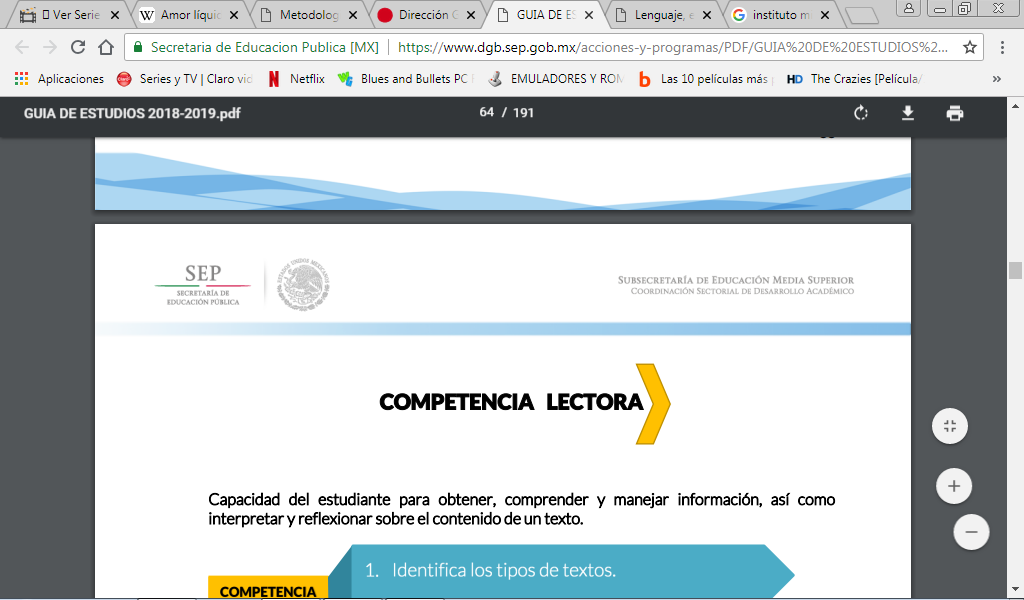 Bloque II
2.1. Los problemas en el mundo y la búsqueda de soluciones. Pensamiento crítico y reflexivo de lo social														
2.2. Los protocolos de la investigación. ¿Cómo escribir una investigación?									
2.3. ¿Cuántos métodos habrá para investigar un problema? 								
2.4. ¿Qué técnicas e instrumentos podemos emplear al investigar? 										
2.5. ¿Para qué llevar un orden en la investigación? Estilo y modelo de referencia escrita APA	
							
2.6. ¡Comenzamos a escribir a profundidad! Inicio de marco teórico								
2.7. Investigo, redacto y corrijo. Reporte final de investigación
Contenido temático
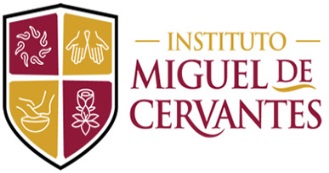 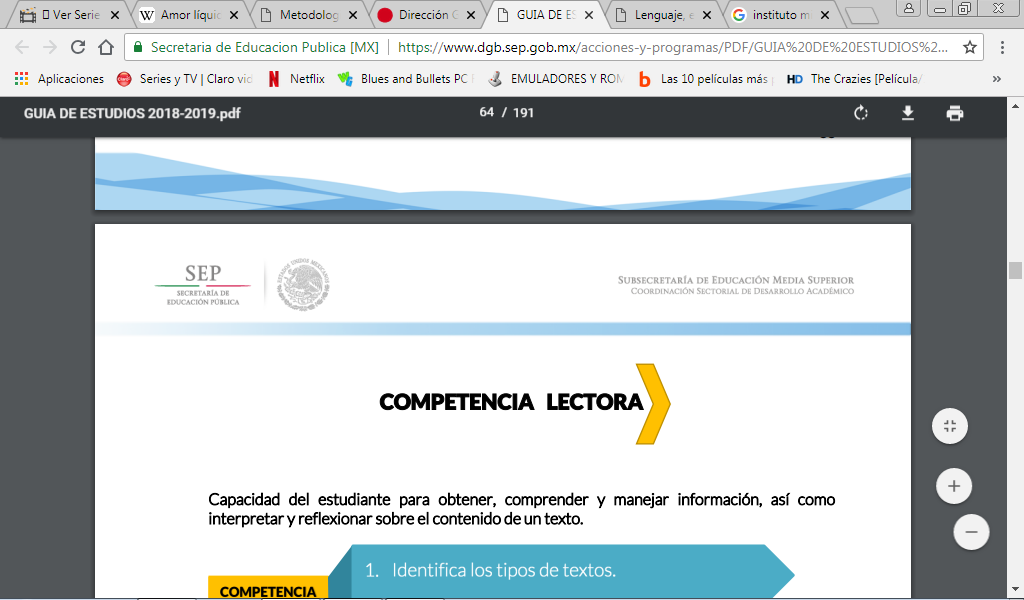 Bloque III

3.1. Vamos a exponer. Organización de la exposición de mi investigación														
3.2. ¿Cómo ser buen orador? Modelos y técnicas de lenguaje oral								
								
3.3. Soy investigador. Presento y argumento mi investigación
CRITERIOS DE EVALUACIÓN
REGLAMENTO DE LA MATERIA